Figure 3. Gray and white matter volume hemispheric asymmetries (left–right) in subjects depending on the presence of a ...
Cereb Cortex, Volume 20, Issue 6, June 2010, Pages 1476–1485, https://doi.org/10.1093/cercor/bhp209
The content of this slide may be subject to copyright: please see the slide notes for details.
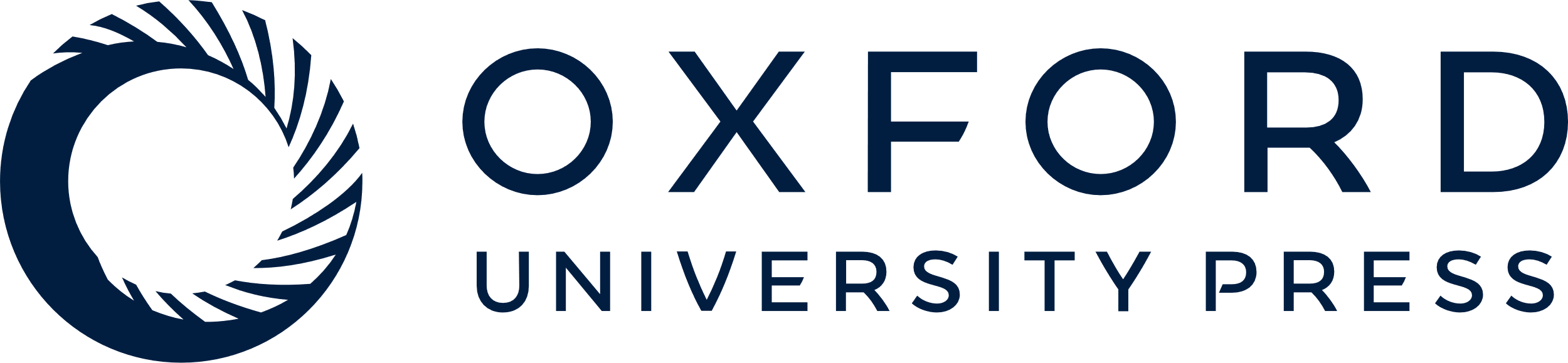 [Speaker Notes: Figure 3. Gray and white matter volume hemispheric asymmetries (left–right) in subjects depending on the presence of a LH in their family and their handedness. Left: effect of handedness on gray and whiter matter hemispheric asymmetries (RH). Note the hemispheric gray matter leftward asymmetry in RH and the hemispheric white matter rightward in LH. Center: effect of FS on gray and whiter matter hemispheric asymmetries (FS−, FS+). Note the reduced hemispheric gray matter leftward asymmetry in FS+ subjects. Right: interaction between these factors. Note the purely additive effects of FS and handedness hemispheric gray matter asymmetry.*Significant effects at a 0.05 threshold.


Unless provided in the caption above, the following copyright applies to the content of this slide: © The Author 2009. Published by Oxford University Press. All rights reserved. For permissions, please e-mail: journals.permissions@oxfordjournals.org]